Appendix
Objective Status: Environmental Health
Target met        Improving        Little/No change       Getting worse      Baseline only     Developmental
EH-1 Reduce the number of days the Air Quality Index (AQI) exceeds 100
EH-2.1 Increase trips to work made by bicycling
EH-2.2 Increase trips to work made by walking
EH-2.3 Increase trips to work made by mass transit
EH-2.4 Increase the proportion of persons who telecommute
EH-3.1 Reduce the risk of adverse health effects caused by mobile sources of airborne toxics
EH-3.2 Reduce the risk of adverse health effects caused by area sources of airborne toxics
EH-3.3 Reduce the risk of adverse health effects caused by major sources of airborne toxics

EH-4 Increase safe drinking water
EH-5 Reduce waterborne disease outbreaks
EH-6 Reduce per capita domestic water withdrawals with respect to use and conservation
EH-7 Increase the proportion of days that beaches are open and safe for swimming
EH-8.1 Reduce blood lead level in children aged 1–5 years
EH-8.2 Reduce the mean blood lead levels in children
EH-9 Minimize the risks to human health and the environment posed by hazardous sites
EH-10 Reduce pesticide exposures that result in visits to a health care facility
EH-11 Reduce the amount of toxic pollutants released into the environment
2
[Speaker Notes: Definitions
Target met: Target met or exceeded
Improving – Change is toward the target:
Change in objective is statistically significant*, OR
Objective has achieved 10% or more of the targeted change
Little/No change:
Objective has achieved less than 10% of the targeted change (and is not statistically significant*), OR
Objective has a deficit of less than 10% relative to its baseline which it needs to regain before starting to move toward the target (and is not statistically significant*), OR
No change between baseline and most recent data point
Getting worse – Change is away from the target:
Change in objective is statistically significant*, OR
Objective has a deficit of 10% or more (relative to its baseline), which it needs to regain before starting to move toward the target
Baseline only: Baseline data only; progress cannot be assessed
Developmental: Objective is developmental (does not have baseline data)
Informational: Objective is informational (does not have a target) 
Notes
*Statistical significance is only assessed when estimates of variability are available
Percent of targeted change achieved = 100 × (Most recent value – Baseline value) / (HP2020 target – Baseline value)
Percent in deficit = 100 × |Most recent value – Baseline value| / (Baseline value)]
Objective Status: Environmental Health
Target met        Improving        Little/No change       Getting worse      Baseline only     Developmental
EH-12 Increase recycling of municipal solid waste
EH-13.1 Reduce indoor allergen levels—cockroach
EH-13.2 Reduce indoor allergen levels—mouse
EH-14 Increase the proportion of homes with an operating radon mitigation system for persons living in homes at risk for radon exposure
EH-15 Increase the proportion of new single-family homes (SFH) constructed with radon-reducing features, especially in high-radon-potential areas
EH-16 Increase the proportion of the Nation’s elementary, middle, and high schools that have a healthy and safe physical school environment
EH-16.1 Have an indoor air quality management program 

EH-16.2 Have a plan for how to address mold problems 
EH-16.3 Have a plan for how to use, label, store, and dispose of hazardous materials
EH-16.4 Use spot treatments and baiting rather than widespread application of pesticide
EH-16.5 Reducing exposure to pesticides by marking areas to be treated with pesticides
EH-16.6 Reducing exposure to pesticides by informing students and staff prior to application of the pesticide
EH-16.7 Inspecting drinking water outlets for lead
EH-16.8 Inspecting drinking water outlets for bacteria
EH-16.9 Inspecting drinking water outlets for coliforms
3
[Speaker Notes: Definitions
Target met: Target met or exceeded
Improving – Change is toward the target:
Change in objective is statistically significant*, OR
Objective has achieved 10% or more of the targeted change
Little/No change:
Objective has achieved less than 10% of the targeted change (and is not statistically significant*), OR
Objective has a deficit of less than 10% relative to its baseline which it needs to regain before starting to move toward the target (and is not statistically significant*), OR
No change between baseline and most recent data point
Getting worse – Change is away from the target:
Change in objective is statistically significant*, OR
Objective has a deficit of 10% or more (relative to its baseline), which it needs to regain before starting to move toward the target
Baseline only: Baseline data only; progress cannot be assessed
Developmental: Objective is developmental (does not have baseline data)
Informational: Objective is informational (does not have a target) 
Notes
*Statistical significance is only assessed when estimates of variability are available
Percent of targeted change achieved = 100 × (Most recent value – Baseline value) / (HP2020 target – Baseline value)
Percent in deficit = 100 × |Most recent value – Baseline value| / (Baseline value)]
Objective Status: Environmental Health
Target met        Improving        Little/No change       Getting worse      Baseline only     Developmental
EH-17.1 Increase the proportion of pre-1978 housing that has been tested for the presence of lead-based paint
EH-17.2 Increase the proportion of pre-1978 housing that has been tested for the presence of paint-lead hazards
EH-17.3 Increase the proportion of pre-1978 housing that has been tested for the presence of lead in dust
EH-17.4 Increase the proportion of pre-1978 housing that has been tested for the presence of lead in soil
EH-18.1 Reduce the number of U.S. homes that are found to have lead-based paint
EH-18.2 Reduce the number of U.S. homes that have paint-lead hazards
EH-18.3 Reduce the number of U.S. homes that have dust-lead hazards
EH-18.4 Reduce the number of U.S. homes that have soil-lead

EH-19 Reduce the proportion of occupied housing units that have moderate or severe physical problems
EH-20 Reduce exposure to selected environmental chemicals in the population, as measured by blood and urine concentrations of the substances or their metabolites
EH-20.1 Arsenic
EH-20.2 Cadmium
EH-20.3 Lead
EH-20.4 Mercury (Children aged 1-5 years)
EH-20.5 Mercury (Women aged 16-49 years)
EH-20.6 Chlordane
EH-20.7 DDT (DDE)
EH-20.8 beta-hexachlorocyclohexane (beta-HCH)
EH-20.9 para-nitrophenol (methyl parathion and parathions)
4
[Speaker Notes: Definitions
Target met: Target met or exceeded
Improving – Change is toward the target:
Change in objective is statistically significant*, OR
Objective has achieved 10% or more of the targeted change
Little/No change:
Objective has achieved less than 10% of the targeted change (and is not statistically significant*), OR
Objective has a deficit of less than 10% relative to its baseline which it needs to regain before starting to move toward the target (and is not statistically significant*), OR
No change between baseline and most recent data point
Getting worse – Change is away from the target:
Change in objective is statistically significant*, OR
Objective has a deficit of 10% or more (relative to its baseline), which it needs to regain before starting to move toward the target
Baseline only: Baseline data only; progress cannot be assessed
Developmental: Objective is developmental (does not have baseline data)
Informational: Objective is informational (does not have a target) 
Notes
*Statistical significance is only assessed when estimates of variability are available
Percent of targeted change achieved = 100 × (Most recent value – Baseline value) / (HP2020 target – Baseline value)
Percent in deficit = 100 × |Most recent value – Baseline value| / (Baseline value)]
Objective Status: Environmental Health
Target met        Improving        Little/No change       Getting worse      Baseline only     Developmental
EH-20.10 3,4,6-trichloro-2-pyridinol (chlorpyrifos)
EH-20.11 3-phenoxybenzoic acid
EH-20.12 PCB 153, representative of nondioxin-like PCBs
EH-20.13 PCB 126, representative of dioxin-like PCBs
EH-20.14 1,2,3,6,7,8-hexachlorodibenzo-p-dioxin, representative of the dioxin class
EH-20.15 bisphenol A
EH-20.16 perchlorate
EH-20.17 mono-n-butyl phthalate
EH-20.18 BDE 47 (2,2',4,4'-tetrabromodiphenyl ether)
EH-21 Improve quality, utility, awareness, and use of existing information systems for environmental health

EH-22 Increase the number of States, Territories, Tribes, and the District of Columbia that monitor diseases or conditions that can be caused by exposure to environmental hazards
EH-22.1 Lead poisoning
EH-22.2 Pesticide poisoning
EH-22.3 Mercury poisoning
EH-22.4 Arsenic poisoning
EH-22.5 Cadmium poisoning
EH-22.6 Chemical poisoning
EH-22.7 Acute chemical poisoning
EH-22.8 Carbon monoxide poisoning
EH-23 Reduce the number of public schools located within 150 meters of major highways EH-24 Reduce the global burden of disease due to poor water quality, sanitation, and insufficient hygiene
5
[Speaker Notes: Definitions
Target met: Target met or exceeded
Improving – Change is toward the target:
Change in objective is statistically significant*, OR
Objective has achieved 10% or more of the targeted change
Little/No change:
Objective has achieved less than 10% of the targeted change (and is not statistically significant*), OR
Objective has a deficit of less than 10% relative to its baseline which it needs to regain before starting to move toward the target (and is not statistically significant*), OR
No change between baseline and most recent data point
Getting worse – Change is away from the target:
Change in objective is statistically significant*, OR
Objective has a deficit of 10% or more (relative to its baseline), which it needs to regain before starting to move toward the target
Baseline only: Baseline data only; progress cannot be assessed
Developmental: Objective is developmental (does not have baseline data)
Informational: Objective is informational (does not have a target) 
Notes
*Statistical significance is only assessed when estimates of variability are available
Percent of targeted change achieved = 100 × (Most recent value – Baseline value) / (HP2020 target – Baseline value)
Percent in deficit = 100 × |Most recent value – Baseline value| / (Baseline value)]
Current HP2020 Objective Status: Environmental Health
Target met        
     Improving       
     Little/No change      
     Getting worse      
     Baseline only     
     Developmental
[Speaker Notes: Definitions
Target met: Target met or exceeded
Improving – Change is toward the target:
Change in objective is statistically significant*, OR
Objective has achieved 10% or more of the targeted change
Little/No change:
Objective has achieved less than 10% of the targeted change (and is not statistically significant*), OR
Objective has a deficit of less than 10% relative to its baseline which it needs to regain before starting to move toward the target (and is not statistically significant*), OR
No change between baseline and most recent data point
Getting worse – Change is away from the target:
Change in objective is statistically significant*, OR
Objective has a deficit of 10% or more (relative to its baseline), which it needs to regain before starting to move toward the target
Baseline only: Baseline data only; progress cannot be assessed
Developmental: Objective is developmental (does not have baseline data)
Informational: Objective is informational (does not have a target) 
Notes
*Statistical significance is only assessed when estimates of variability are available
Percent of targeted change achieved = 100 × (Most recent value – Baseline value) / (HP2020 target – Baseline value)
Percent in deficit = 100 × |Most recent value – Baseline value| / (Baseline value)]
Objective Status: Tobacco Use
Target met        Improving        Little/No change       Getting worse      Baseline only     Developmental
TU-1 Tobacco Use by Adults
TU-1.1 Cigarette Smoking
TU-1.2 Smokeless Tobacco Products
TU-1.3 Cigars
TU-2 Tobacco Use by Adolescents
TU-2.1 Tobacco Products
TU-2.2 Cigarettes
TU-2.3 Smokeless Tobacco Products
TU-2.4 Cigars
TU-3 Initiation of Tobacco Use
TU-3.1 Tobacco Products: Ages 12-17
TU-3.2 Cigarettes: Ages 12-17
TU-3.3 Smokeless Tobacco:  Ages 12-17
TU-3.4 Cigars: Ages 12-17
TU-3.5 Tobacco Products: Ages 18-25
TU-3.6 Cigarettes: Ages 18-25
TU-3.7 Smokeless Tobacco: Ages 18-25
TU-3.8 Cigars: Ages 18-25
TU-4 and TU-5 Smoking Cessation, Adult Smokers
TU-4.1 Smoking Cessation Attempts
TU-4.2 Smoking Cessation Attempts Using Evidence Based Strategies 
TU-5.1 Recent Smoking Cessation Success
TU-5.2 Recent Smoking Cessation Success Using Evidence Based Strategies
TU-6 Smoking Cessation During Pregnancy
TU-7 Smoking Cessation Attempts, Adolescents
TU-8 Comprehensive Medicaid Coverage of Evidence Based Treatment for Nicotine Dependence
TU-9 Tobacco Screening in Health Care Settings
TU-9.1Office Based Ambulatory Care Settings
TU-9.2 Hospital Ambulatory Care Settings
TU-9.3 Dental Care Settings
TU-9.4 Substance Abuse Care Settings
TU-9.5 Mental Health Care Setting
TU-9.6 Vision Care Settings
TU-10 Tobacco Cessation Counseling in Health Care Settings
TU-10.1 Office Based Ambulatory Care Settings
TU-10.2 Hospital Ambulatory Care Settings
TU-10.3 Dental Care Settings
TU-10.4 Substance Abuse Care Settings
TU-10.5 Mental Health Care Settings
TU-10.6 Vision Care Settings
TU-11 Secondhand Smoke Exposure, Nonsmokers
TU-11.1 Children: Ages 3-11
TU-11.2 Adolescents: Ages 12-17
TU-11.3 Adults: Ages 18+
		(continued on next slide…)
[Speaker Notes: Definitions
Target met: Target met or exceeded
Improving – Change is toward the target:
Change in objective is statistically significant*, OR
Objective has achieved 10% or more of the targeted change
Little/No change:
Objective has achieved less than 10% of the targeted change (and is not statistically significant*), OR
Objective has a deficit of less than 10% relative to its baseline which it needs to regain before starting to move toward the target (and is not statistically significant*), OR
No change between baseline and most recent data point
Getting worse – Change is away from the target:
Change in objective is statistically significant*, OR
Objective has a deficit of 10% or more (relative to its baseline), which it needs to regain before starting to move toward the target
Baseline only: Baseline data only; progress cannot be assessed
Developmental: Objective is developmental (does not have baseline data)
Informational: Objective is informational (does not have a target) 
Notes
*Statistical significance is only assessed when estimates of variability are available
Percent of targeted change achieved = 100 × (Most recent value – Baseline value) / (HP2020 target – Baseline value)
Percent in deficit = 100 × |Most recent value – Baseline value| / (Baseline value)]
Objective Status: Tobacco Use
Target met        Improving        Little/No change       Getting worse      Baseline only     Developmental
(continued from previous slide…)
TU-12 Indoor Worksite Policies that Prohibit Smoking
TU-13 Smoke-free Indoor Air Laws 
TU-13.1 Private Workplaces
TU-13.2 Public Workplaces
TU-13.3 Restaurants
TU-13.4 Bars
TU-13.5 Gaming Halls
TU-13.6 Day Care Centers (Commercial)
TU-13.7 Day Care Centers (Home-based)
TU-13.8 Public Transportation
TU-13.9 Hotels and Motels
TU-13.10 Multi-Unit Housing
TU-13.11 Vehicles with Children
TU-13.12 Prisons/Corrections Facilities
TU-13.13 Substance Abuse Treatment Facilities
TU-13.14 Mental Health Treatment Facilities
TU-13.15 Entrances/Exits of Public Places
TU-13.16 Hospital Campuses
TU-13.17 College/University Campuses
TU-14 Smoke Free Homes
TU-15 Tobacco-Free Schools
TU-15.1 Junior High Schools
TU-15.2 Middle Schools
TU-15.3 High Schools
TU-15.4 Head Start
TU-16 State Laws that Preempt Stronger Local Laws
TU-16.1 Smoke-free Indoor Air
TU-16.2 Advertising
TU-16.3 Youth Access
TU-16.4 Licensure
TU-17 Federal and State Tax on Tobacco Products
TU-17.1 Cigarettes
TU-17.2 Smokeless Tobacco
TU-17.3 Other Smoked Tobacco Products
TU-18 Exposure to Tobacco Advertising and Promotion, Youth and Young Adults
TU-18.1 Internet
TU-18.2 Magazine and Newspaper
TU-18.3 Movies
TU-18.4 Point of Purchase
TU-19 Illegal Sales Rate
TU-19.1 States and DC
TU-19.2 Territories
TU-20 Evidence Based Tobacco Control Programs
TU-20.1 States and DC
TU-20.2 Territories
TU-20.3 Tribes
[Speaker Notes: Definitions
Target met: Target met or exceeded
Improving – Change is toward the target:
Change in objective is statistically significant*, OR
Objective has achieved 10% or more of the targeted change
Little/No change:
Objective has achieved less than 10% of the targeted change (and is not statistically significant*), OR
Objective has a deficit of less than 10% relative to its baseline which it needs to regain before starting to move toward the target (and is not statistically significant*), OR
No change between baseline and most recent data point
Getting worse – Change is away from the target:
Change in objective is statistically significant*, OR
Objective has a deficit of 10% or more (relative to its baseline), which it needs to regain before starting to move toward the target
Baseline only: Baseline data only; progress cannot be assessed
Developmental: Objective is developmental (does not have baseline data)
Informational: Objective is informational (does not have a target) 
Notes
*Statistical significance is only assessed when estimates of variability are available
Percent of targeted change achieved = 100 × (Most recent value – Baseline value) / (HP2020 target – Baseline value)
Percent in deficit = 100 × |Most recent value – Baseline value| / (Baseline value)]
Current HP2020 Objective Status: Tobacco Use
Target met        
     Improving       
     Little/No change      
     Getting worse      
     Baseline only     
     Developmental
[Speaker Notes: Definitions
Target met: Target met or exceeded
Improving – Change is toward the target:
Change in objective is statistically significant*, OR
Objective has achieved 10% or more of the targeted change
Little/No change:
Objective has achieved less than 10% of the targeted change (and is not statistically significant*), OR
Objective has a deficit of less than 10% relative to its baseline which it needs to regain before starting to move toward the target (and is not statistically significant*), OR
No change between baseline and most recent data point
Getting worse – Change is away from the target:
Change in objective is statistically significant*, OR
Objective has a deficit of 10% or more (relative to its baseline), which it needs to regain before starting to move toward the target
Baseline only: Baseline data only; progress cannot be assessed
Developmental: Objective is developmental (does not have baseline data)
Informational: Objective is informational (does not have a target) 
Notes
*Statistical significance is only assessed when estimates of variability are available
Percent of targeted change achieved = 100 × (Most recent value – Baseline value) / (HP2020 target – Baseline value)
Percent in deficit = 100 × |Most recent value – Baseline value| / (Baseline value)]
Tobacco Use—Background
Every day in the United States:

The tobacco industry spends nearly 23 million to market and promote its products1
Almost 3,500 youth (under age 18) smoke their first cigarette2, 3
Approximately 2,100 youth (under age 18) who were occasional smokers become daily smokers2, 3
Approximately 1,300 people die prematurely from tobacco-related diseases (480,000 deaths annually)2
The nation spends an estimated $350 million in direct medical costs related to smoking ($130 billion annually)2
The nation experiences nearly $410 million in lost productivity due to premature deaths from tobacco-related diseases ($150 billion annually)2
SOURCES:  
1. Federal Trade Commission (2011). Federal Trade Commission Cigarette Report for 2011. Available at: http://www.ftc.gov/os/2013/05/130521cigarettereport.pdf; accessed: February 21, 2014. 
2. U.S. Department of Health and Human Services. The Health Consequences of Smoking—50 Years of Progress: A Report of the Surgeon General. Atlanta, GA: U.S. Department of Health and Human Services, Centers for Disease Control and Prevention, National Center for Chronic Disease Prevention and Health Promotion, Office on Smoking and Health, 2014 
3. U.S. Department of Health and Human Services. Preventing Tobacco Use Among Youth and Young Adults: A Report of the Surgeon General. Atlanta: U.S. Department of Health and Human Services, Centers for Disease Control and Prevention, Office on Smoking and Health, 2012 [accessed 2014 Feb 14].
10
Current Cigarette Smoking Among Adults Ages 18 Years and Over by Sex, 1965-2013
Percent
HP2020 Target: 12.0%
NOTES: Data are for adults 18+ who have smoked at least 100 cigarettes in their lifetime and currently report smoking every day or some days. Data are age adjusted to the 2000 standard population. Data prior to 1997 are not strictly comparable with data for later years due to the 1997 questionnaire redesign.
Obj. TU-1.1
Decrease desired
11
SOURCE: National Health Interview Survey (NHIS), CDC/NCHS.
Cigarette Use in Past Month Among Students in Grades 9–12 by Grade, 2013
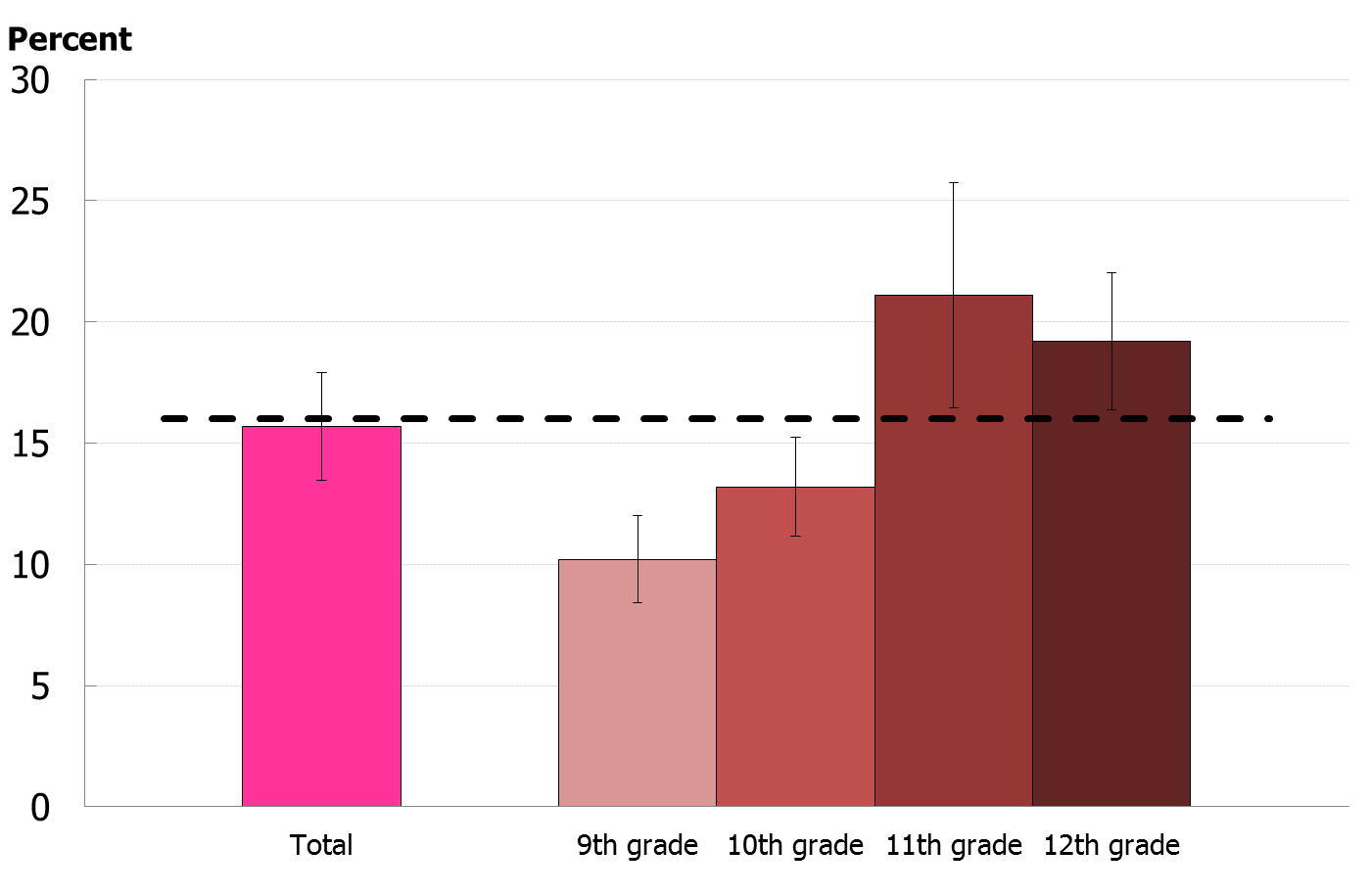 HP2020 Target: 16.0%
NOTE: Data are for the proportion of students in grades 9–12 who used cigarettes on 1 or more of the 30 days preceding the survey.
SOURCE: Youth Risk Behavior Surveillance System (YRBSS), CDC/NCCDPHP.
Obj. TU-2.2
Decrease desired
12
Tobacco Initiation,Adolescents and Young Adults
Percent
18-25 years
HP2020 Target: 8.9%
HP2020 Target: 5.8%
12-17 years
NOTE:  Data are for the percent of adolescents (ages 12-17 years) or young adults  (ages 18-25 years) who  previously never used tobacco who initiated tobacco use in the 12 months prior to the interview. Tobacco use includes cigarettes, snuff, chewing tobacco, and any type of cigar.
Objs. TU-3.1 and TU-3.5
Decrease desired
13
SOURCE: National Survey on Drug Use and Health (NSDUH), SAMHSA.
Smoking Cessation Attempts and Recent Success Among Adults, 2004-2013
Percent
All Attempts
Recent Successes
HP2020 Target: 80.0%
HP2020 Target: 8.0%
NOTES: Data are for adults 18+ and are age adjusted to the 2000 standard population. Data for smoking cessation attempts are for the percent of adult current smokers who quit smoking for more than one day in the 12 months prior to the interview OR the percent of adult former smokers abstinent less than 365 days.   Data for recent cessation success are for the percent of adult smokers who ever smoked 100 cigarettes and who last smoked 6 months to one year ago. Current smokers who smoked less than 2 years are excluded from the denominator for recent cessation success.
Objs. TU-4.1 and 5.1
Increase desired
14
SOURCE: National Health Interview Survey (NHIS), CDC/NCHS.
Illegal Sales Rate to Minors in Compliance Checks, 2013
Percent
State counted towards HP2020 target 
(count = 10)
State not counted towards HP2020 target (count = 41)
HP2020 Target: 51 (States and DC)
NOTES:  Data  shown are for the percent of illegal sales to minors in compliance checks.   The HP2020 objective is to, “Reduce the illegal sales rate to minors through enforcement of laws prohibiting the sale of tobacco products to minors in States and District of Columbia” by increasing the number of states with a 5% or less illegal sales rate to minors.  The HP2020 target is 51 (50 states, plus the District of Columbia). Data shown are reported in the Federal Fiscal Year 2013 SYNAR Program reports and are from Federal Fiscal Year 2012.
Obj. TU-19.1
Increase desired
15
SOURCE: Synar Program, SAMHSA/CSAP.